PHY 745 Group Theory
11-11:50 AM  MWF  Olin 102

Plan for Lecture 7:

Examples of point groups and their characters
Reading: Chapter 4 & 8 in DDJ
Symmetry basis functions
Examples of point groups – molecules and their vibrational modes
Note:    In this lecture, some materials are taken from an electronic version of the Dresselhaus, Dresselhaus, Jorio text
1/27/2017
PHY 745  Spring 2017 -- Lecture 7
1
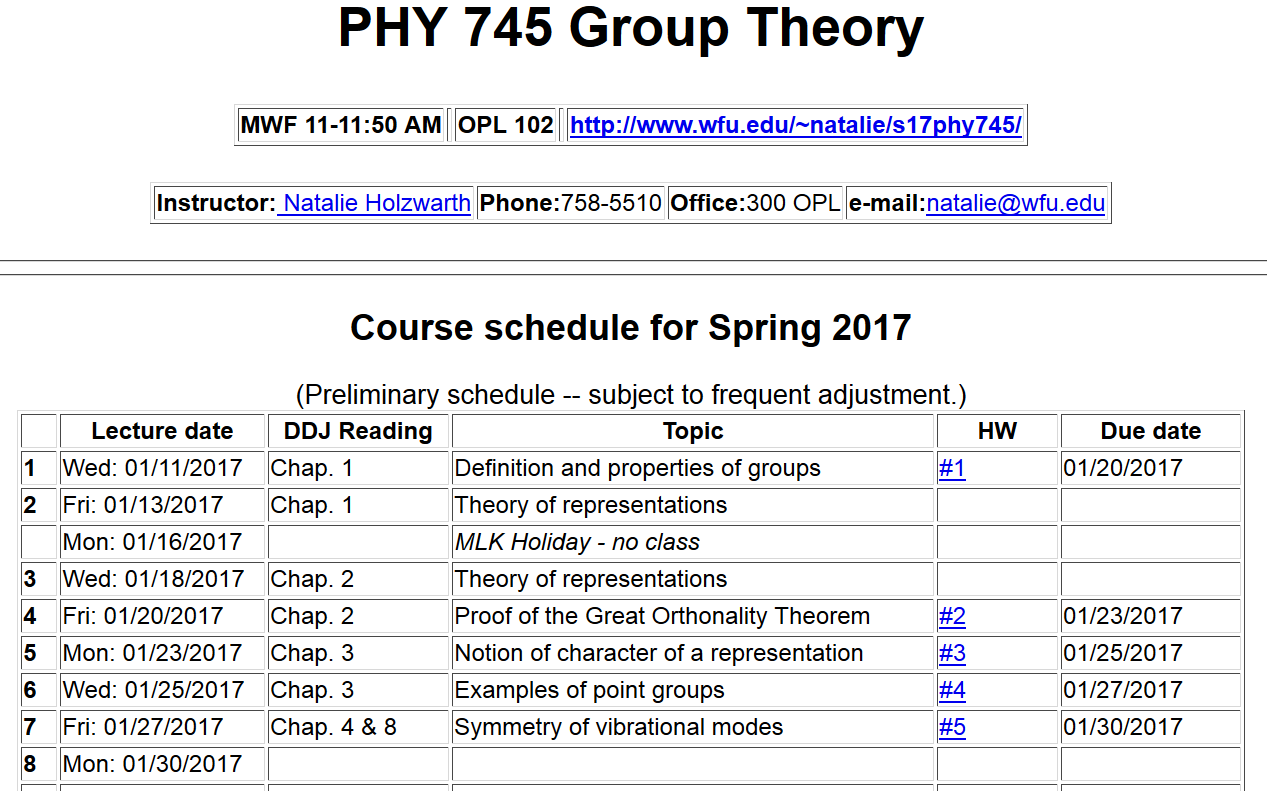 1/27/2017
PHY 745  Spring 2017 -- Lecture 7
2
Point symmetry groups  in physics
	Notion of symmetry related basis functions
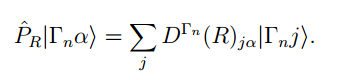 Properties:
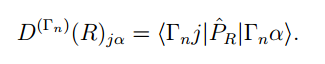 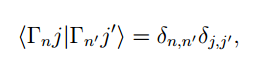 Orthogonality:
1/27/2017
PHY 745  Spring 2017 -- Lecture 7
3
Examples of basis functions based on Cartesian coordinates for the example of the triangular group:
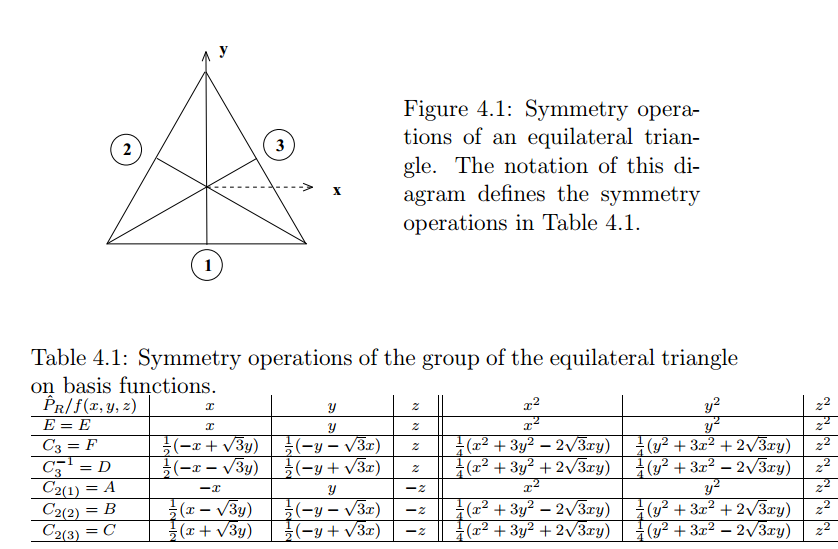 1/27/2017
PHY 745  Spring 2017 -- Lecture 7
4
Summary of basis functions associated with 
character table for D3
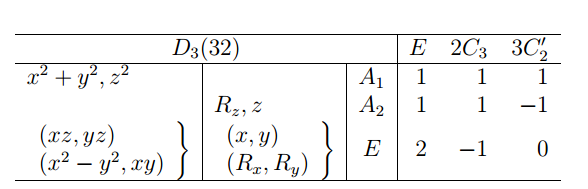 “Standard” notation for representations of D3
1/27/2017
PHY 745  Spring 2017 -- Lecture 7
5
C2
Example of H2O
sv
sv’
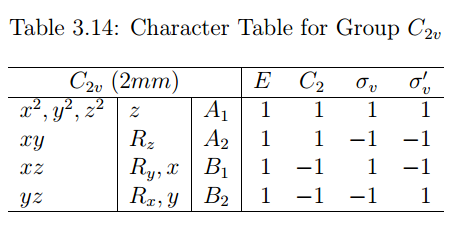 “Standard” notation for representations of C2v
1/27/2017
PHY 745  Spring 2017 -- Lecture 7
6
Lattice vibrations of H2O:
3 modes:
     3x3 degrees of freedom
         3  translations
         3  rotations
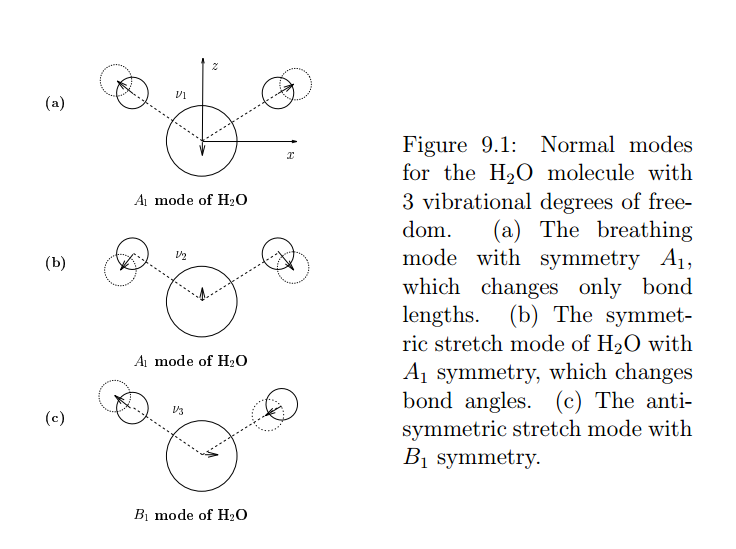 Symmetric stretch:
n=3685 cm-1
Sissors bend:
n=1885 cm-1
Asymmetric stretch:
n=3506 cm-1
1/27/2017
PHY 745  Spring 2017 -- Lecture 7
7
Symmetry analysis
Dy1
Dy3
Dy2
Dx1
             Dy1
         Dz1
         Dx2
   R   Dy2
         Dz2
         Dx3
         Dy3
         Dz3
Dx1
Dz1
Dx3
Dx2
Dz3
Dz2
C2
sv
sv’
1/27/2017
PHY 745  Spring 2017 -- Lecture 7
8
Dx1         1 0 0 0 0 0 0 0 0       Dx1
             Dy1          0 1 0 0 0 0 0 0 0      Dy1
         Dz1          0 0 1 0 0 0 0 0 0      Dz1  
         Dx2          0 0 0 1 0 0 0 0 0      Dx2
   E   Dy2    =    0 0 0 0 1 0 0 0 0      Dy2
         Dz2          0 0 0 0 0 1 0 0 0      Dz2
         Dx3          0 0 0 0 0 0 1 0 0      Dx3 
         Dy3          0 0 0 0 0 0 0 1 0      Dy3
         Dz3          0 0 0 0 0 0 0 0 1      Dz3
c(E)=9
1/27/2017
PHY 745  Spring 2017 -- Lecture 7
9
Dx1         -1 0 0 0 0 0 0 0 0      Dx1
             Dy1          0 1 0 0 0 0 0 0 0      Dy1
         Dz1          0 0 -1 0 0 0 0 0 0     Dz1  
         Dx2          0 0 0 0 0 0 -1 0 0     Dx2
   C2  Dy2    =    0 0 0 0 0 0 0 1 0      Dy2
         Dz2          0 0 0 0 0 0 0 0 -1     Dz2
         Dx3          0 0 0 -1 0 0 0 0 0     Dx3 
         Dy3          0 0 0 0 1 0 0 0 0      Dy3
         Dz3          0 0 0 0 0 -1 0 0 0     Dz3
c(C2)=-1

Similarly: c(sv)=3
                c(sv’)=1
1/27/2017
PHY 745  Spring 2017 -- Lecture 7
10
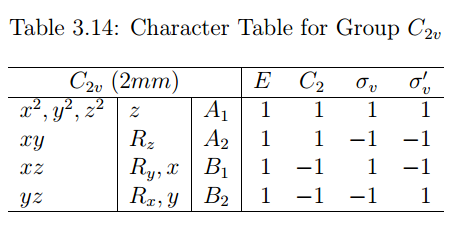 1/27/2017
PHY 745  Spring 2017 -- Lecture 7
11
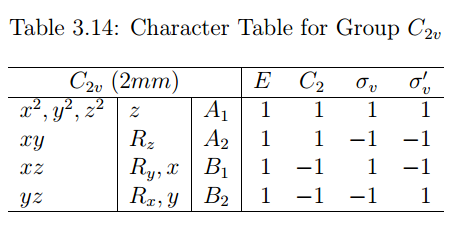 1/27/2017
PHY 745  Spring 2017 -- Lecture 7
12
From:
http://chem.libretexts.org/Core/Physical_and_Theoretical_Chemistry/Spectroscopy/Vibrational_Spectroscopy/Vibrational_Modes
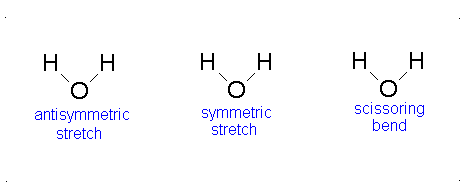 A1
B1
A1
1/27/2017
PHY 745  Spring 2017 -- Lecture 7
13